Recent developments in superconducting RF.
To be honest: Just cavities – no modules, couplers, LLRF, clean rooms …
Marc Wenskat
MSL
12.7.2025
Slides stolen from: TTC2025 if not mentioned otherwise
Rough overview: Who and what
DE(SY)
Indirect contributions to ESS, Planned to contribute to PIP-II
Focus on HDC EXFEL Upgrade
EU
All in the wake of FCC – hence it is mostly (thin) film R&D
Also ESS and PIPI-II
US
Busy with PIP-II, LCLS-II HE & SQMS
JP
ITN (medium grain)
PRC
SHINE, DALIA
Significant ramp up
12.07.2025
Recent developments in superconducting RF.
2
What do we need to achieve?
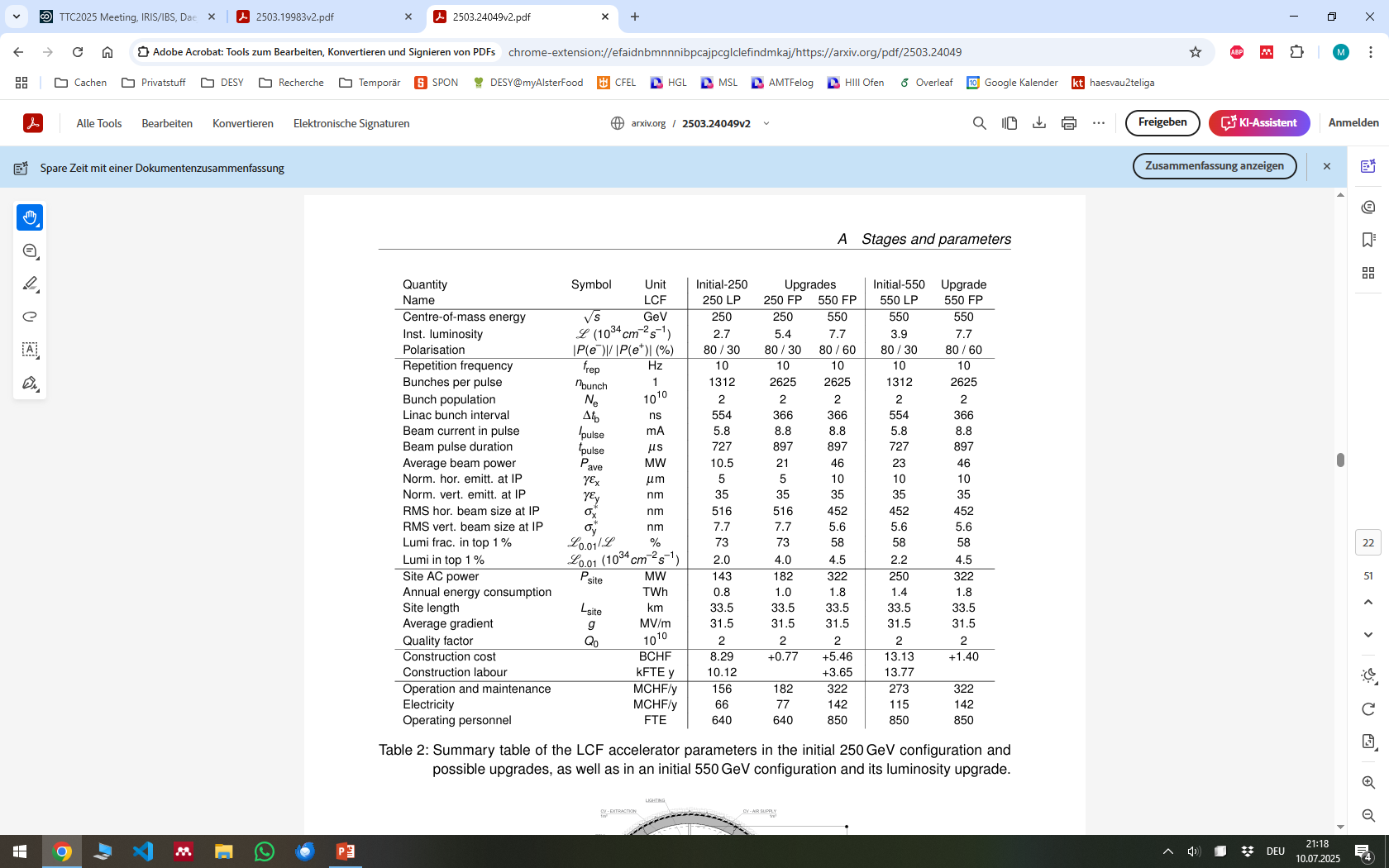 Two remarks:
Yield is important
This is operational gradient
[The Linear Collider Facility (LCF) at CERN arXiv:2503.24049]
12.07.2025
Recent developments in superconducting RF.
3
What performances do exist?
A variety of treatments – an old slide
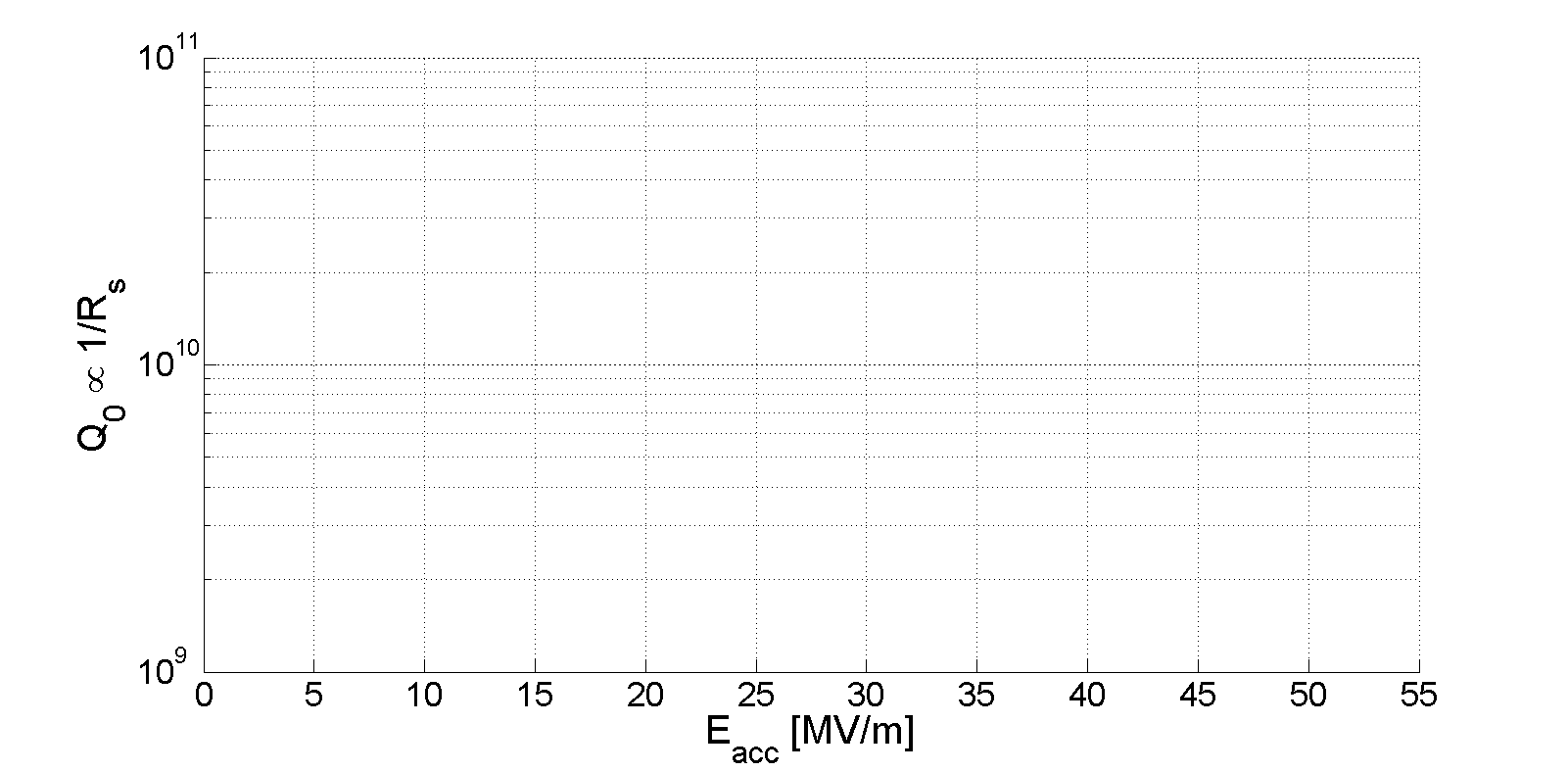 Standard Cavity
Doped Cavity
Infused Cavity
Mid-T Bake
SIS Coating
?
HDC Spec
LCLS-II CW
LC Spec
EXFEL Spec
@2K
[Reschke et al., Phys. Rev. Accel. Beams, 20, 042004 (2017)]
[Grassellino et al., SUST, 26, 102001  (2013) ]
[Grassellino et al., SUST, 30, 094004  (2017) ]
[Posen et al., Phys. Rev. Applied 13, 014024 (2020)]
[Gurevich, APL, 88, 012511 (2006)]
12.07.2025
Recent developments in superconducting RF.
4
A controversial take
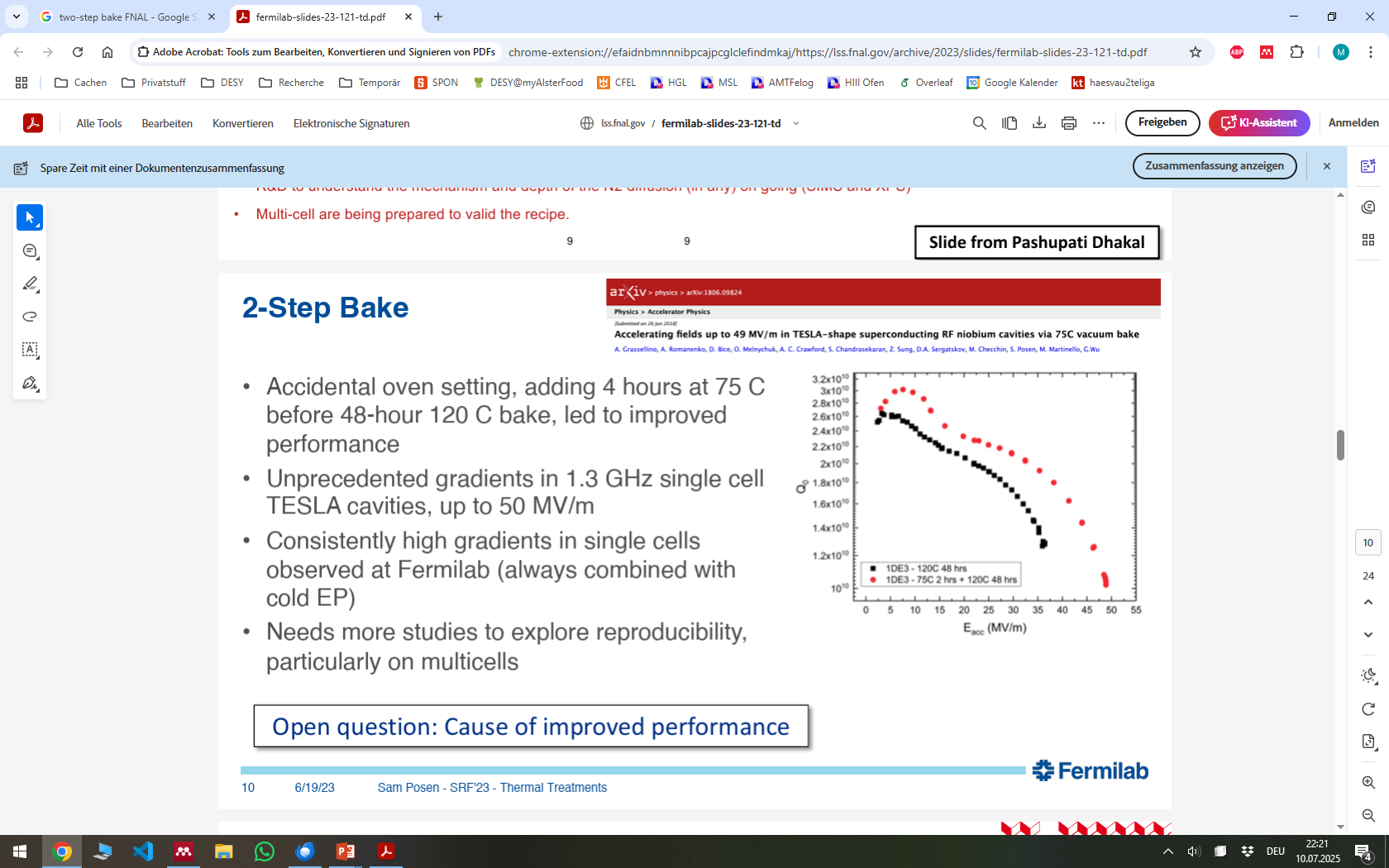 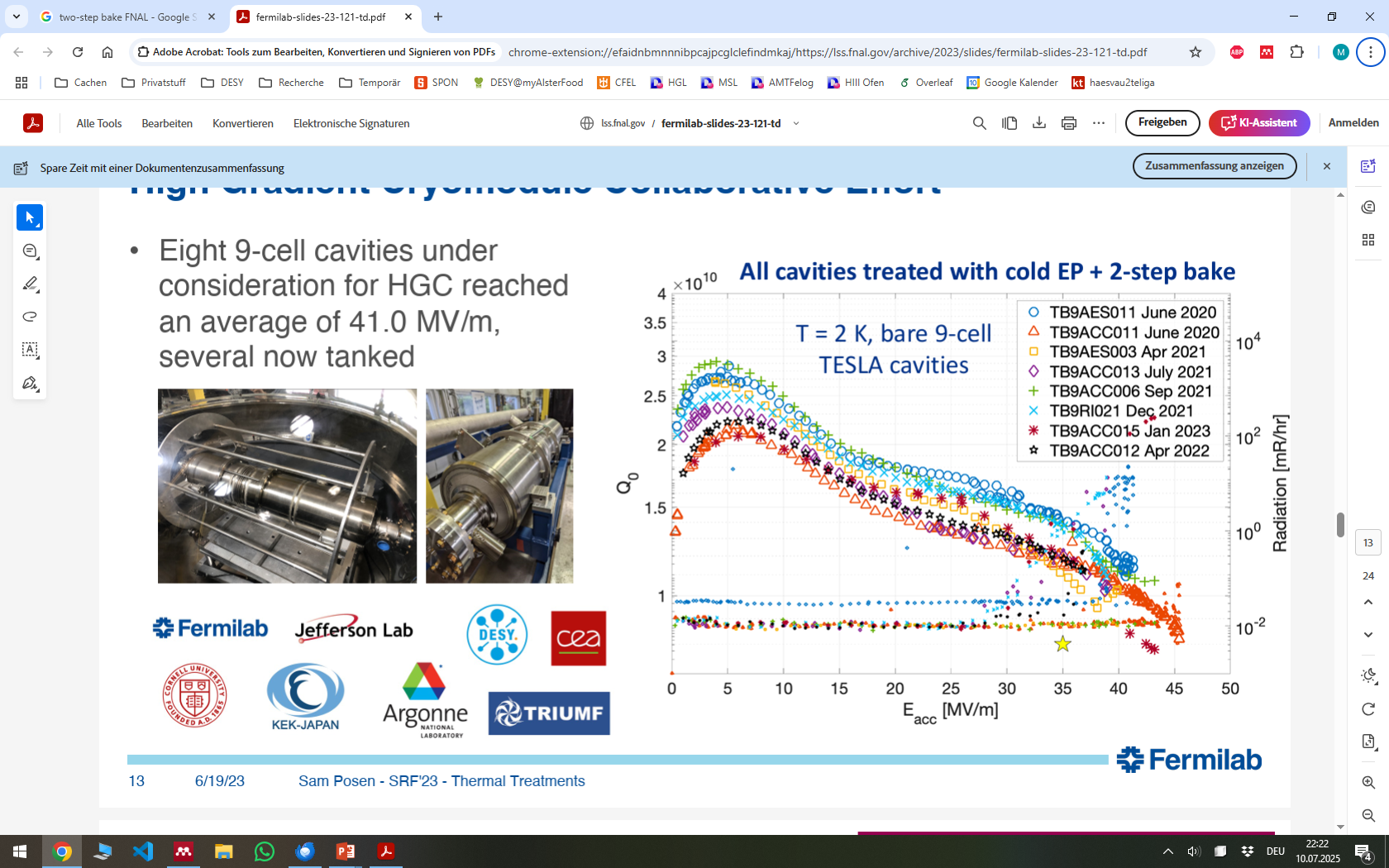 12.07.2025
Recent developments in superconducting RF.
5
Quo vadis 2-step?
Cornell, Jlab, KEK, DESY
Cornell & Jlab dropped the R&D
KEK recently reported on their efforts „it is complicated“









China is interested in other recipes
Although we did not see a significant improvement as FNAL, we simply do a 2-step bake now instead of the „standard European XFEL“ 120°C bake. Why? Because why not – and to increase statistics.
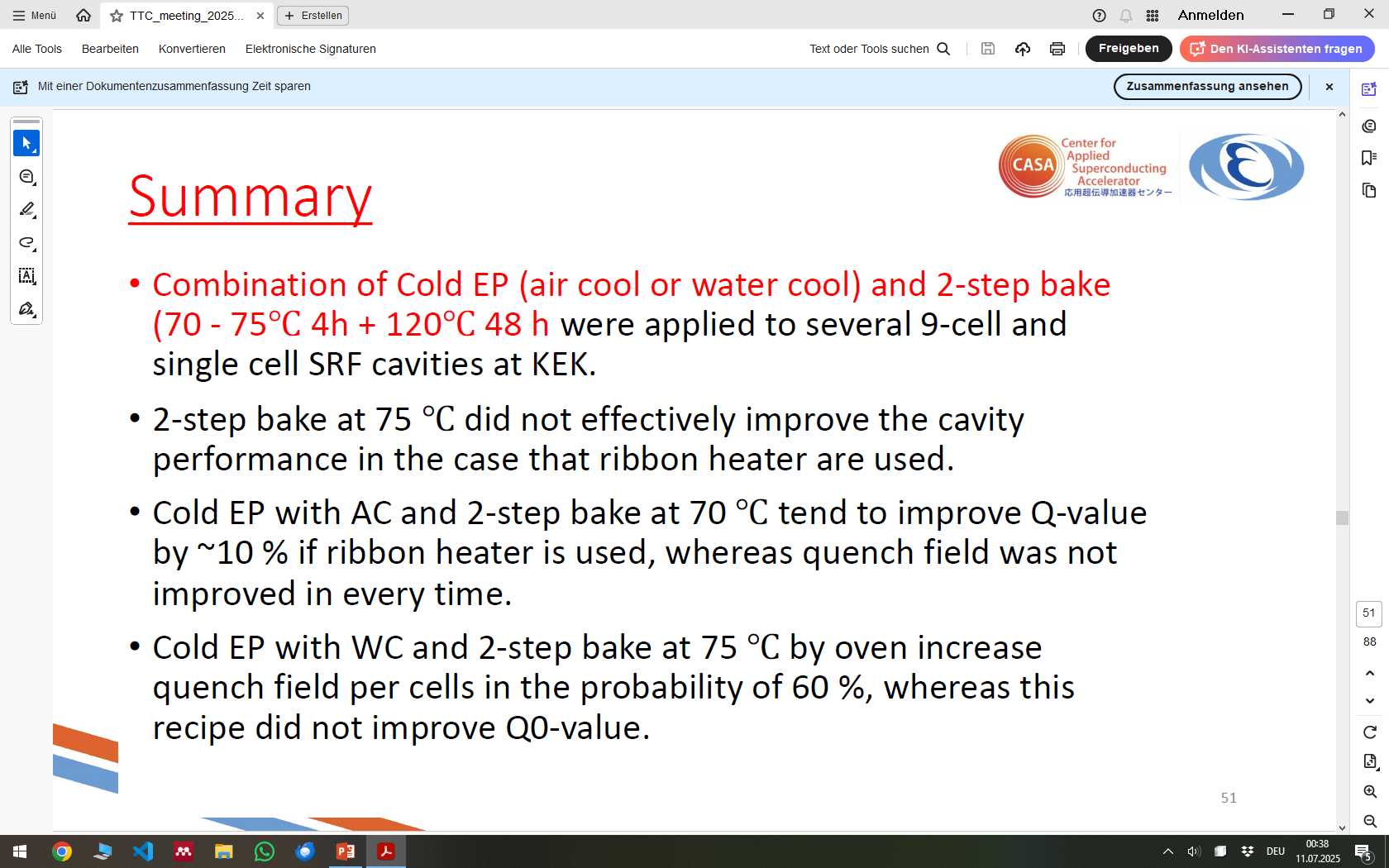 12.07.2025
Recent developments in superconducting RF.
6
Reminder: EXFEL Fabrication VT results
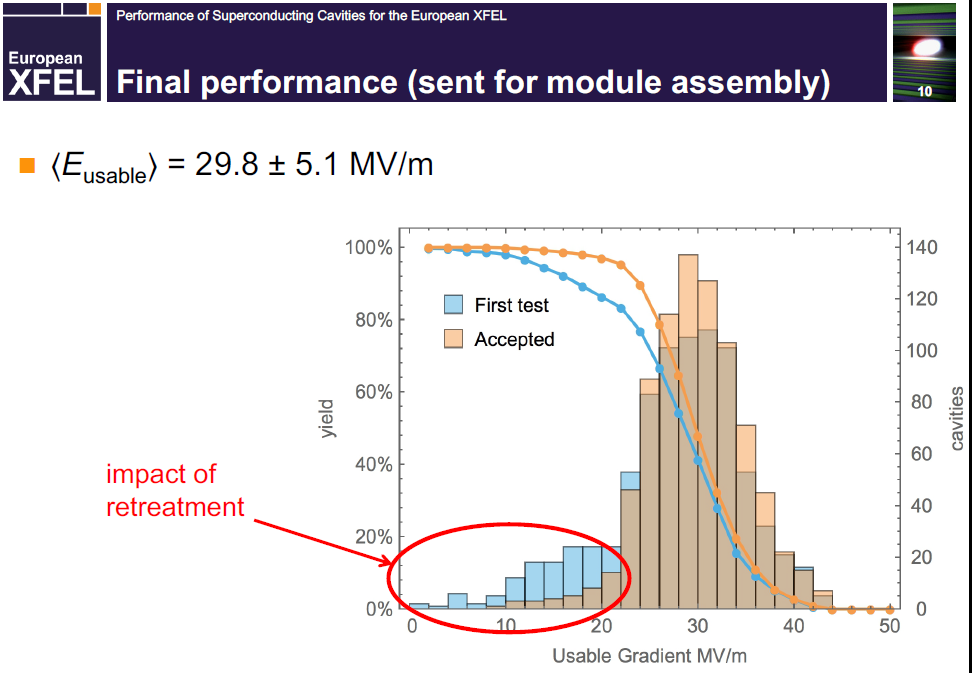 00.00.2025
Titel der Präsentation
7
Operation of EXFEL
Incl. Installation in module, impact of waveguide system
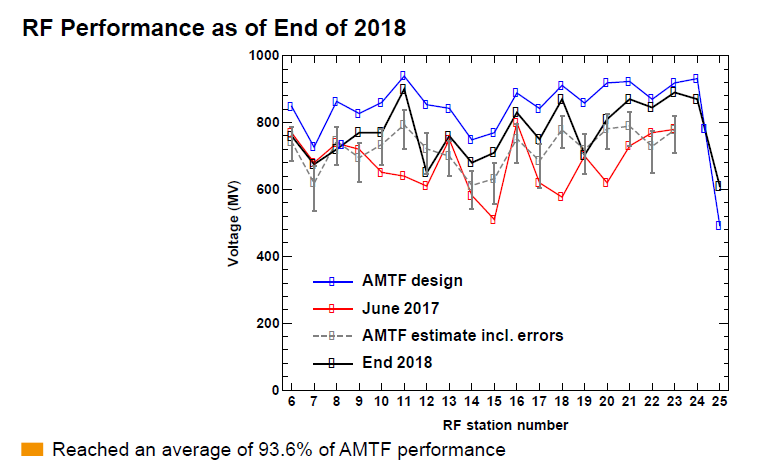 <Eusable>VT = 29.8 MV/m
- 20%
<Eop> = 23.6 MV/m
Do we need to achieve 38MV/m in VT?
Some important details:
Administrative limit @ EXFEL for CM of 30 MV/m
@EXFEL 4 modules (32 cavs) driven by 1 Klystron 

Future installations will have „finer granularity“
Will allow to operate individual cavities closer to their maximum
12.07.2025
Recent developments in superconducting RF.
8
EXFEL vs. LCLS-II vs. LCLS-II HE (N-Doping)
4+4 GeV – CW – 464x 1.3 GHz cavities
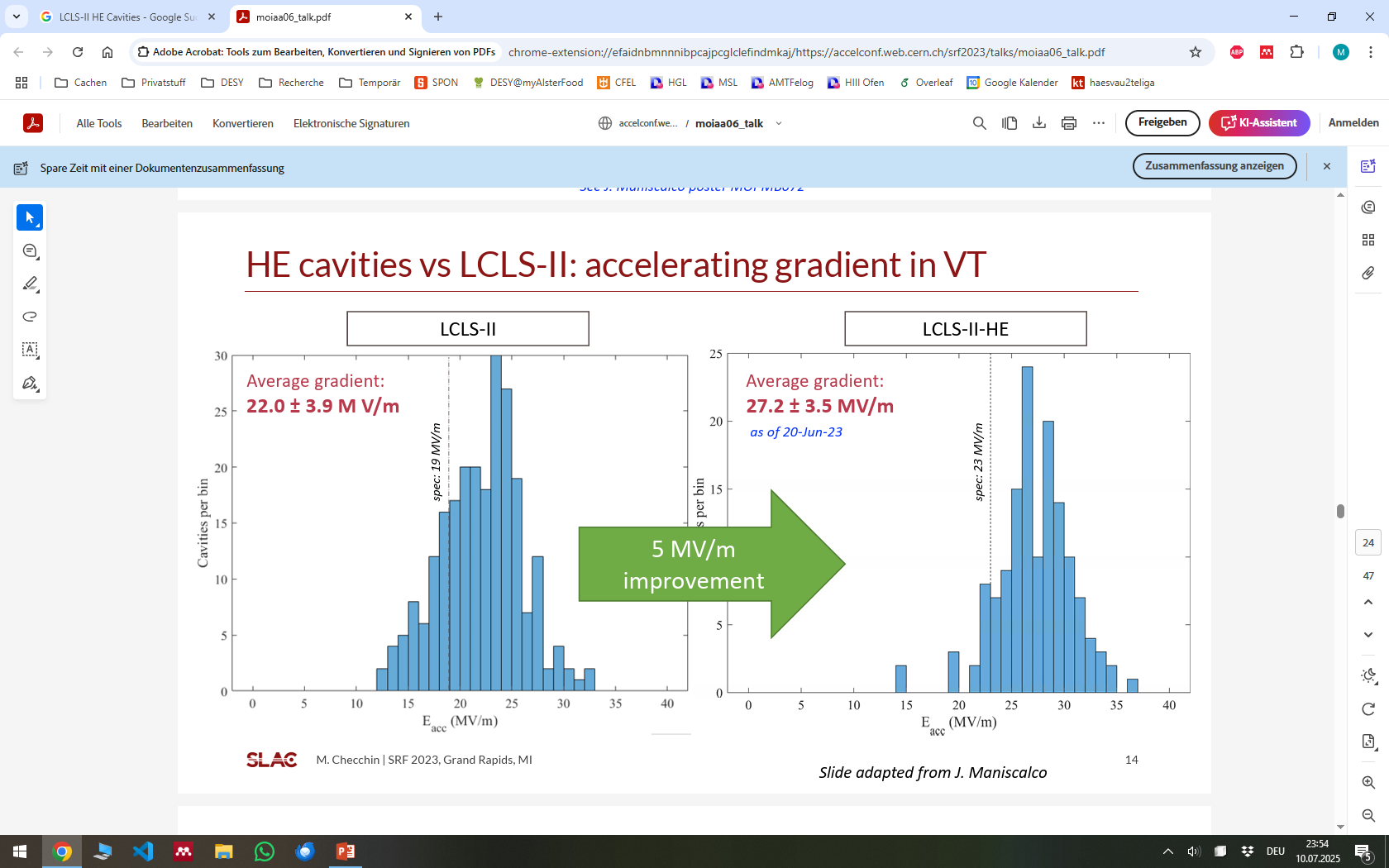 + 180 Cavities
284 Cavities
EXFEL
Modules: administrative limit @ 26 MV/m
12.07.2025
Recent developments in superconducting RF.
9
EXFEL vs. LCLS-II vs. LCLS-II HE (N-Doping)
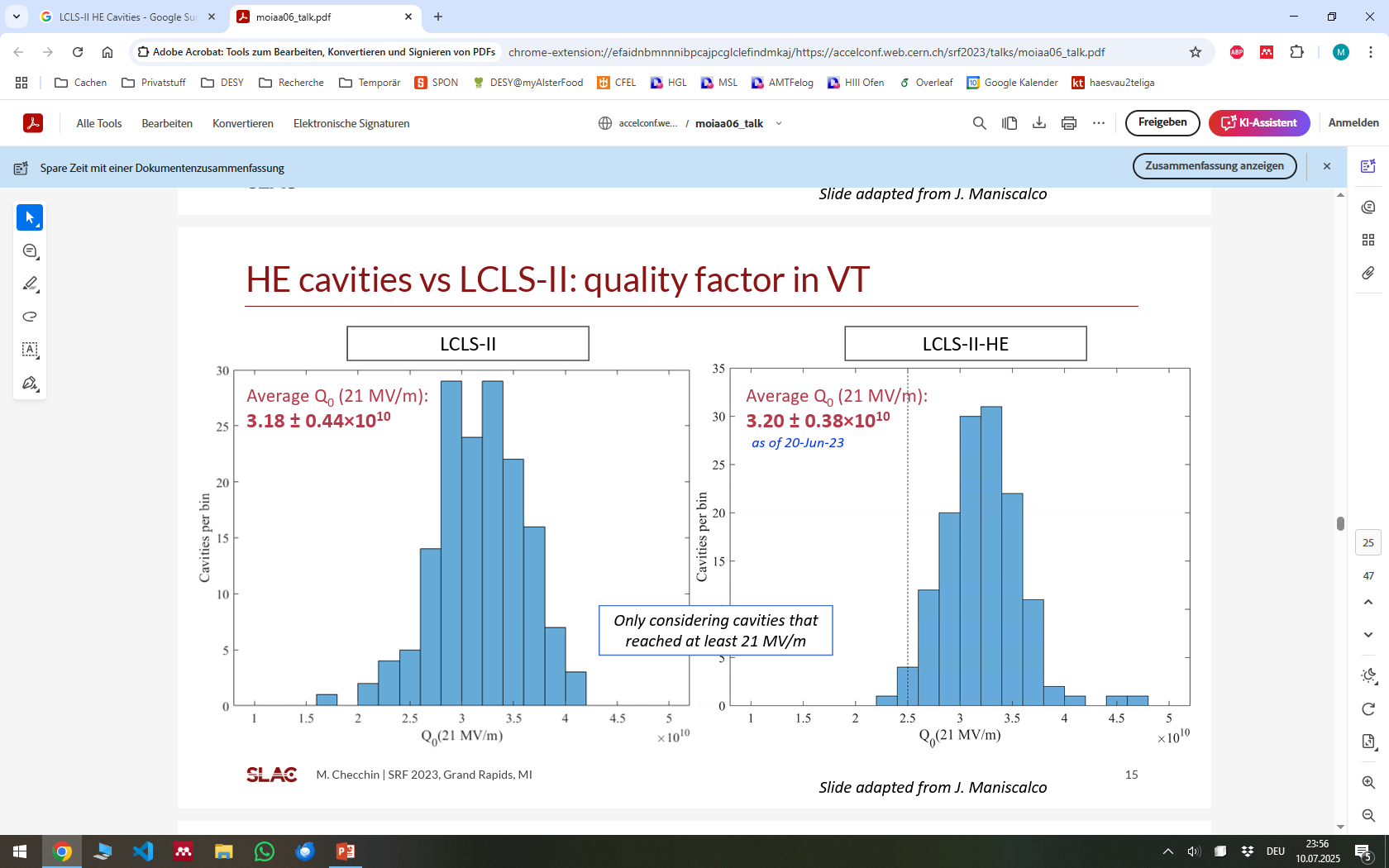 Suitable recipe for CW but operational gradients are not sufficient for LC
EXFEL
10
SHINE / Shanghai tested two recipes
8 GeV – CW – 600x 1.3 GHz cavites
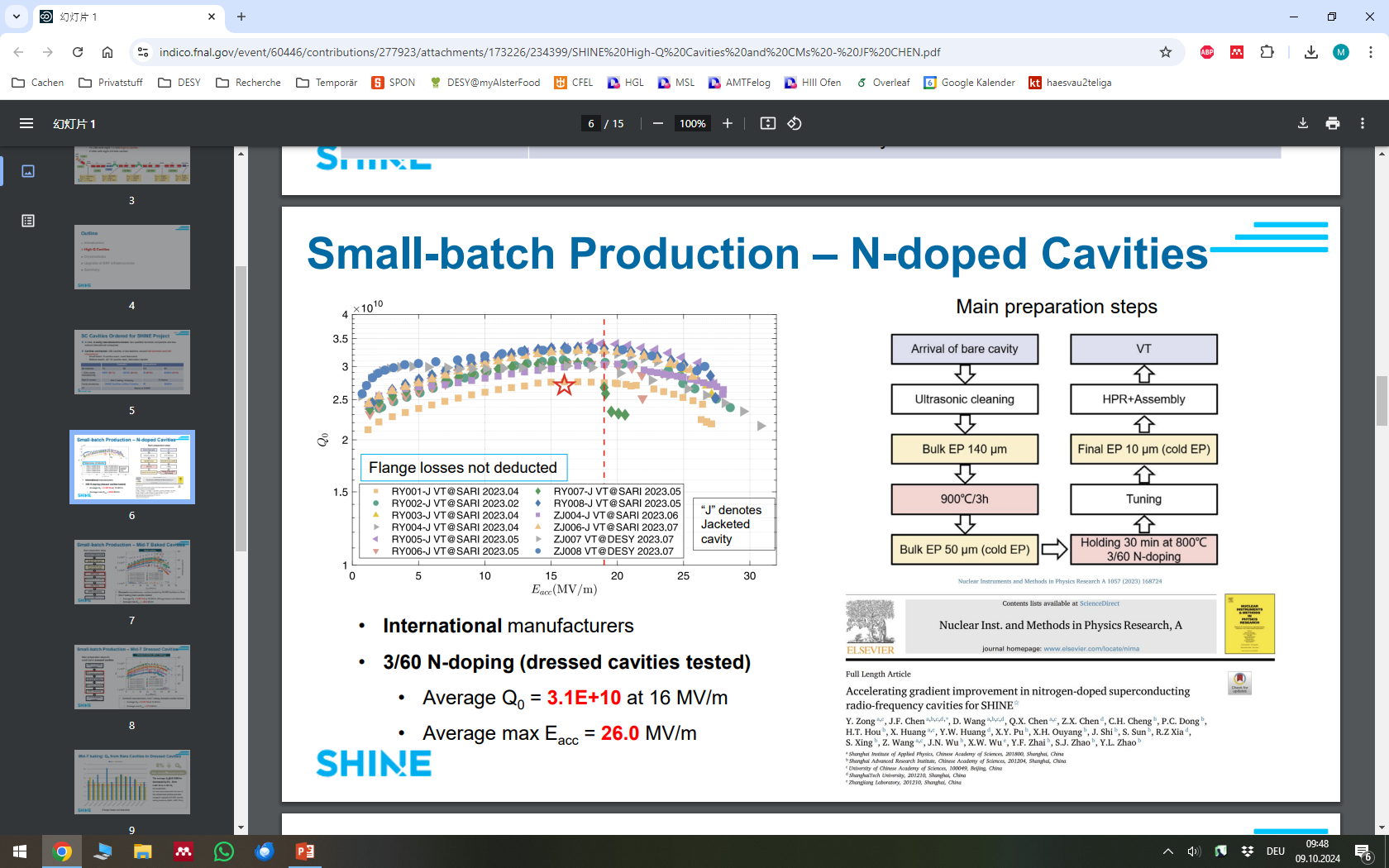 12.07.2025
Recent developments in superconducting RF.
11
SHINE will go for Mid-T
Simpler recipe than N doping – same outcome & purely domestic fabrication!
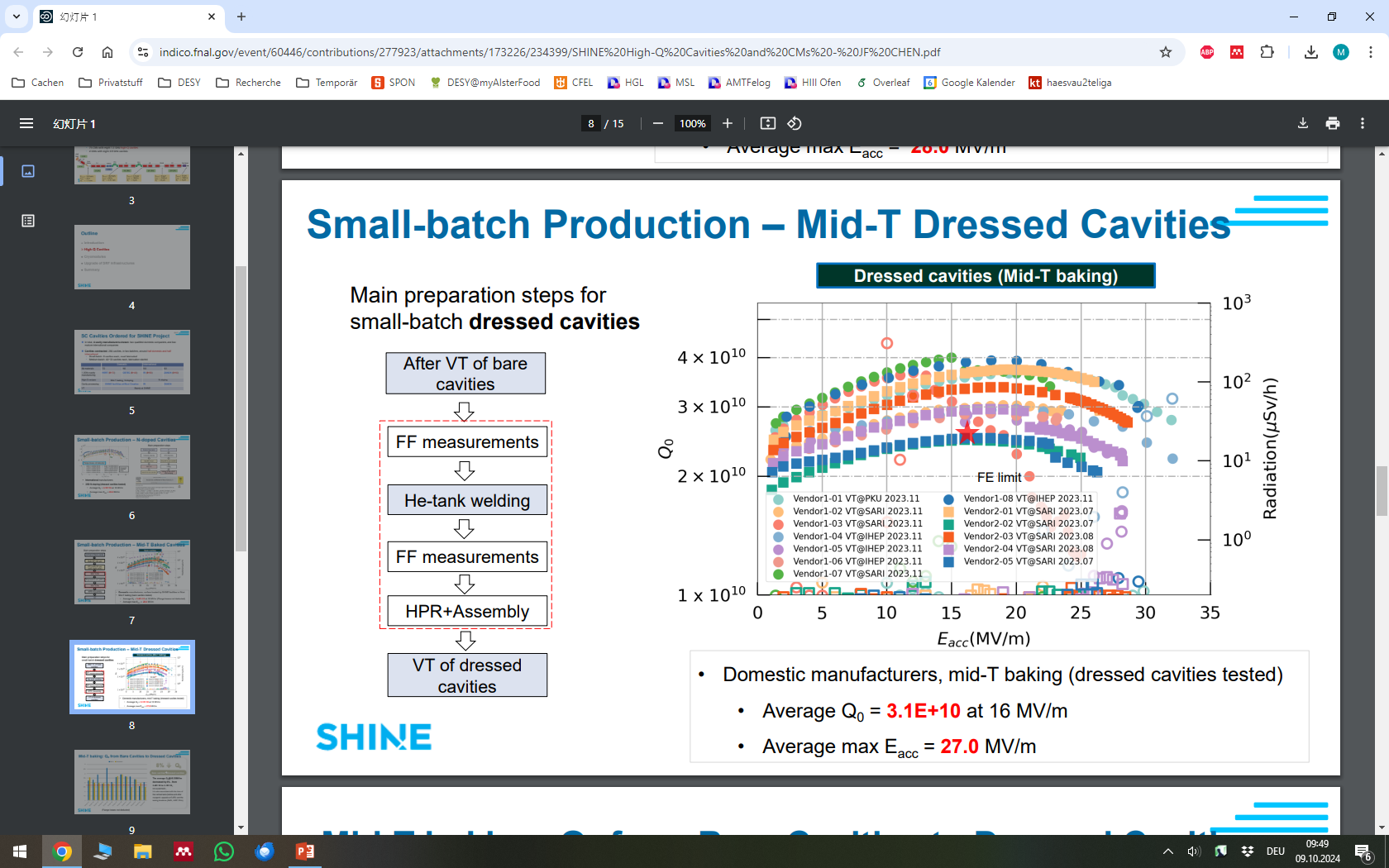 12.07.2025
Recent developments in superconducting RF.
12
“SHINE cryomodule design adopts the TESLA technology and refers to E-XFEL and LCLS-II”
„FE and MP issues are still challenging for the rest of CMs”
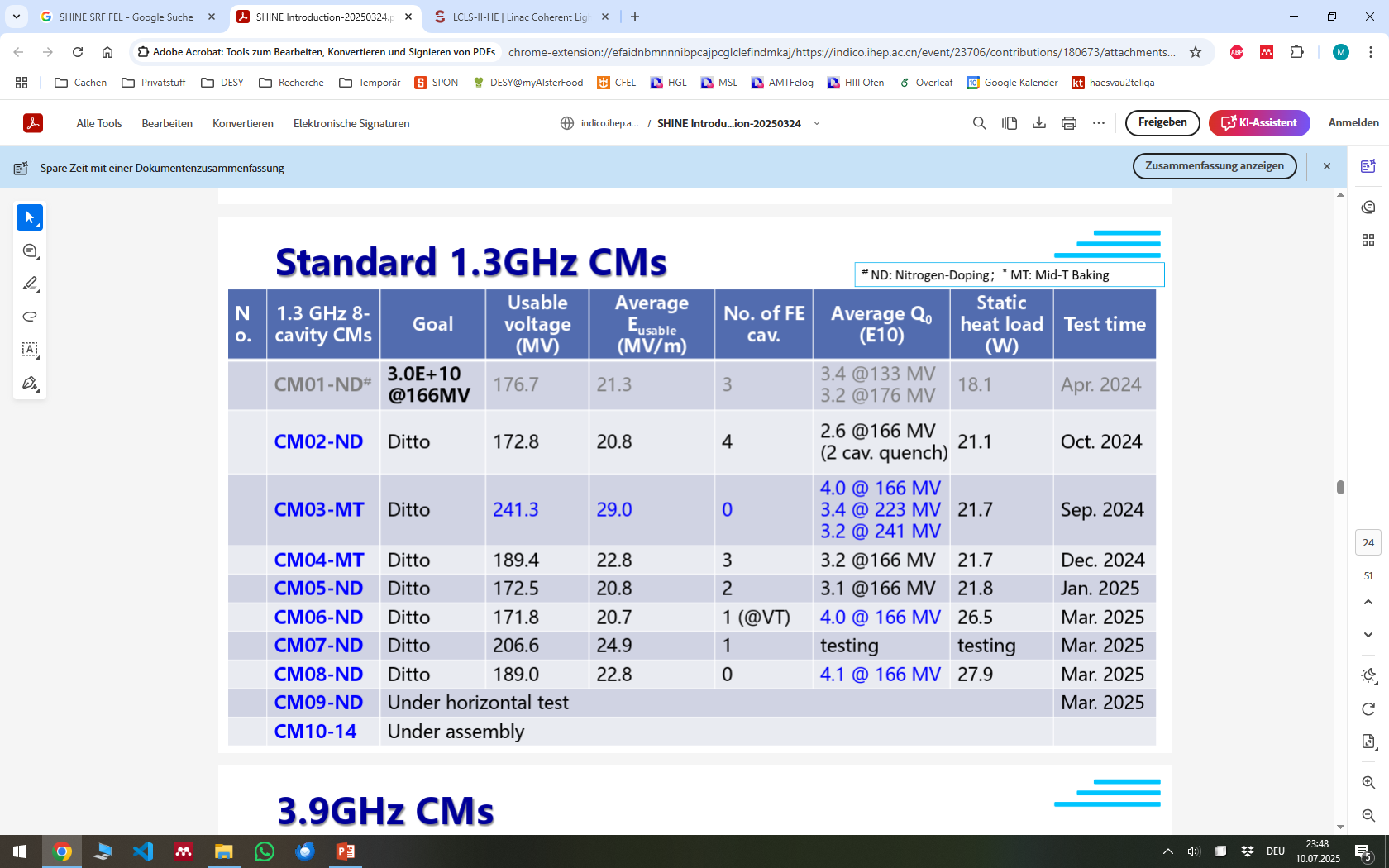 12.07.2025
Recent developments in superconducting RF.
13
Something old & something new
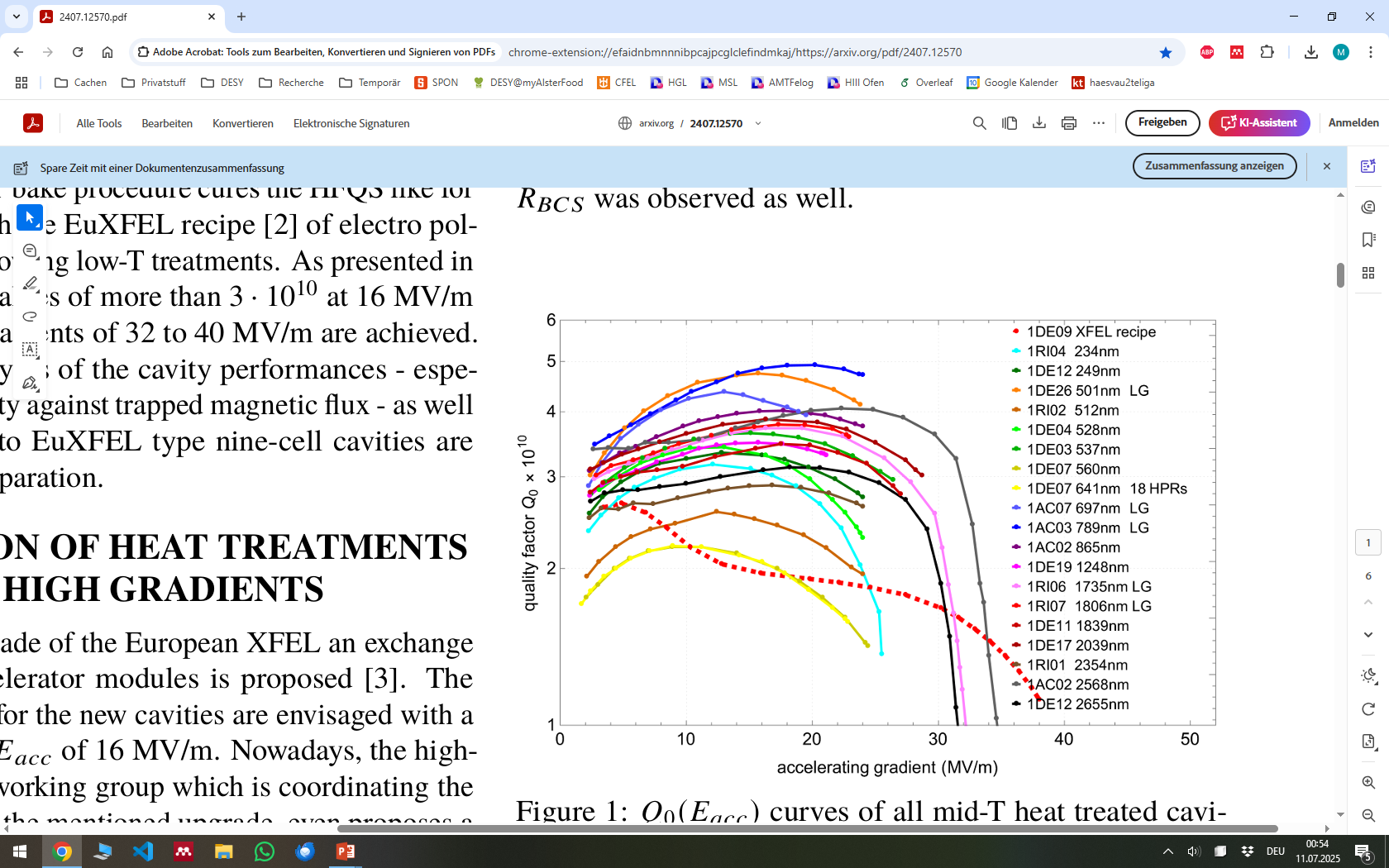 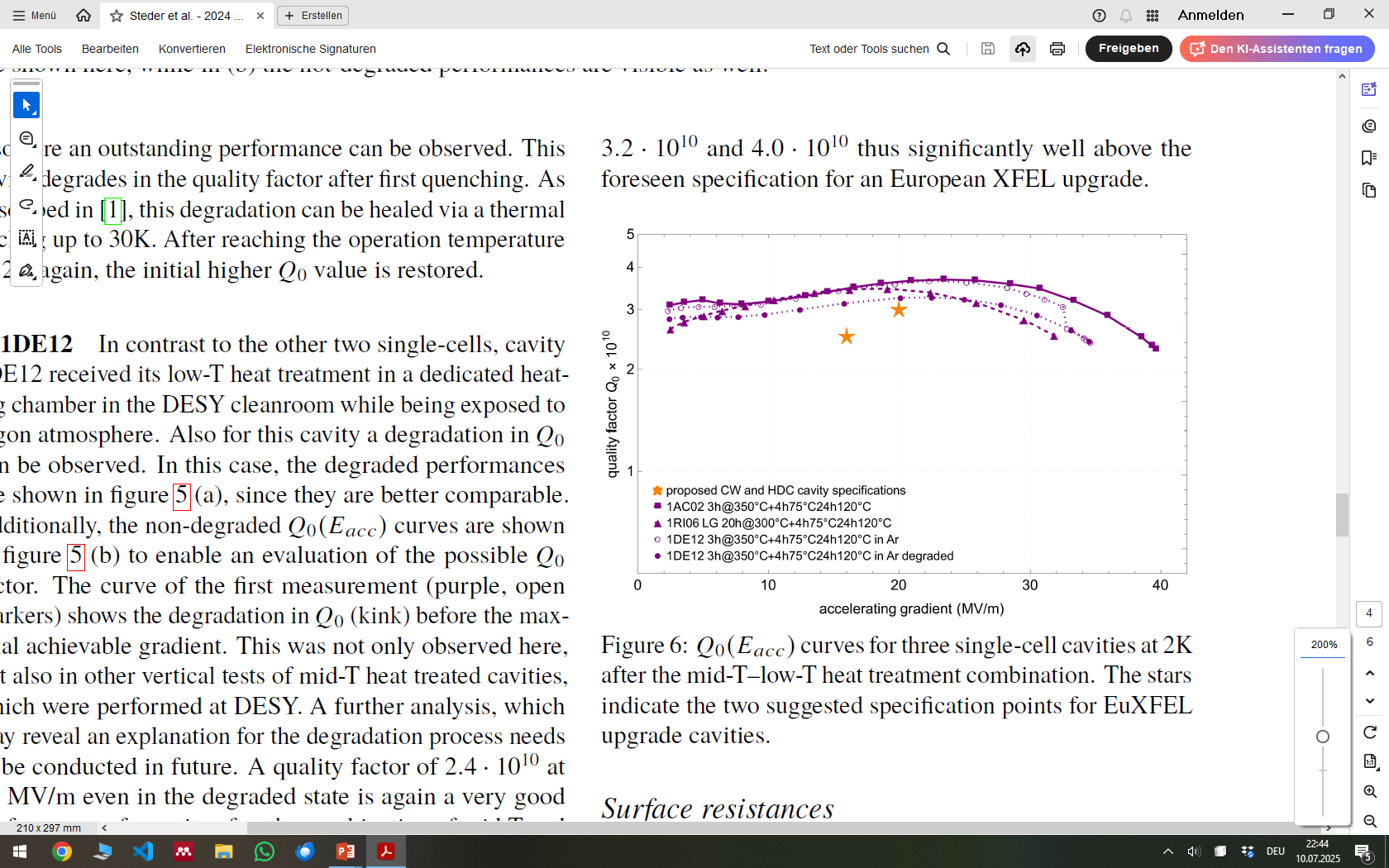 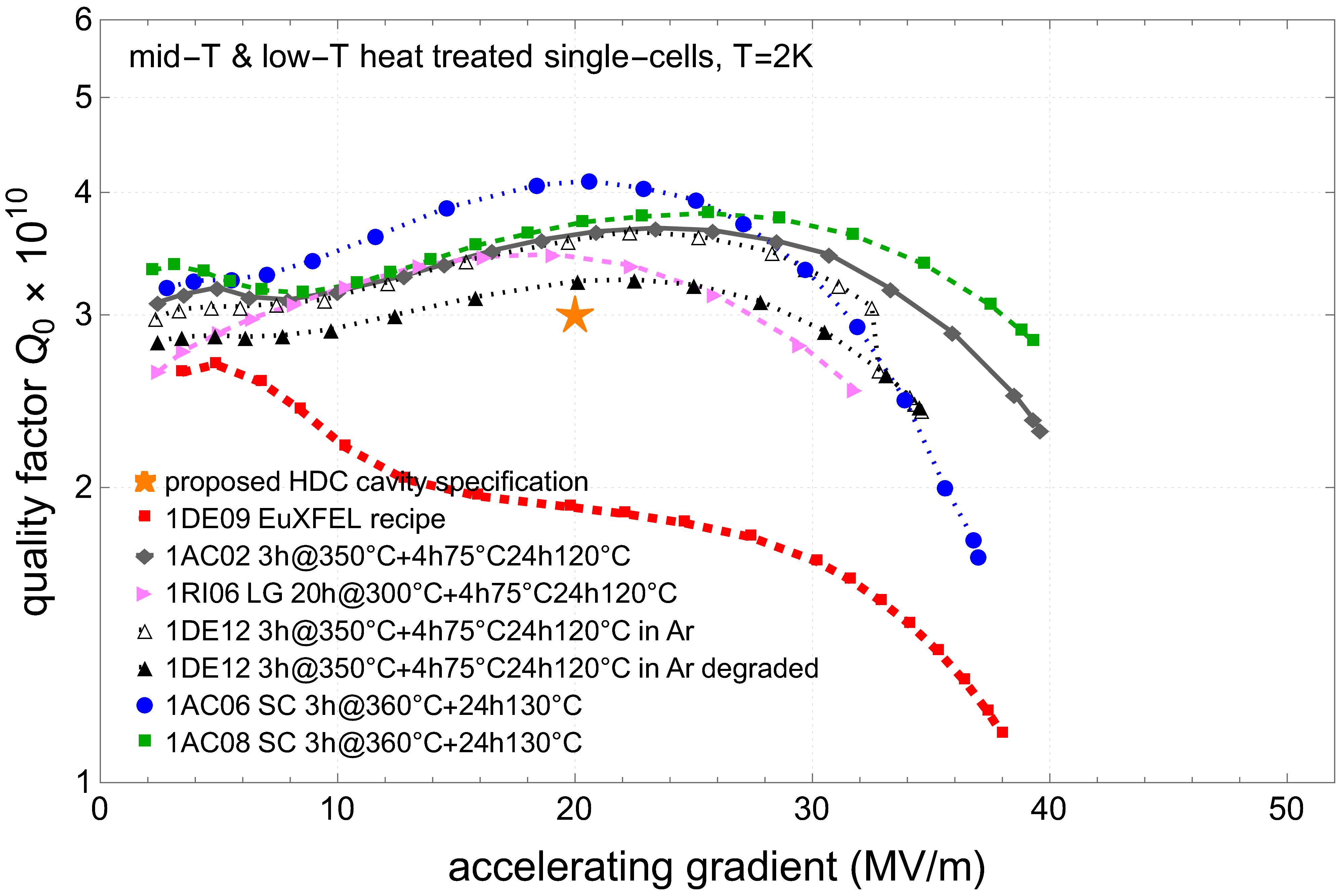 A thorough parameter scan of T-t space
350°C midT shows HFQS again
diffusion of oxygen
We know how to cure that
Do a simple lowT bake
Either 48h@120°C (EXFEL)
Or 2-step bake

Significant improvent in Eacc and Q0
3/3 – but single cell
5/5 – but single cell
Pushing for 9-cell now
Go-to recipe for HDC upgrade
10x 9cells next year(s)
He-Tank, then cryomodule
LC Spec
LC Spec
12.07.2025
Recent developments in superconducting RF.
14
CERNs SRF R&D for FCC
The main direction is to push performance of thin films on copper cavities (Nb and Nb3Sn)
SA18 facility will undergo severe upgrade & changes
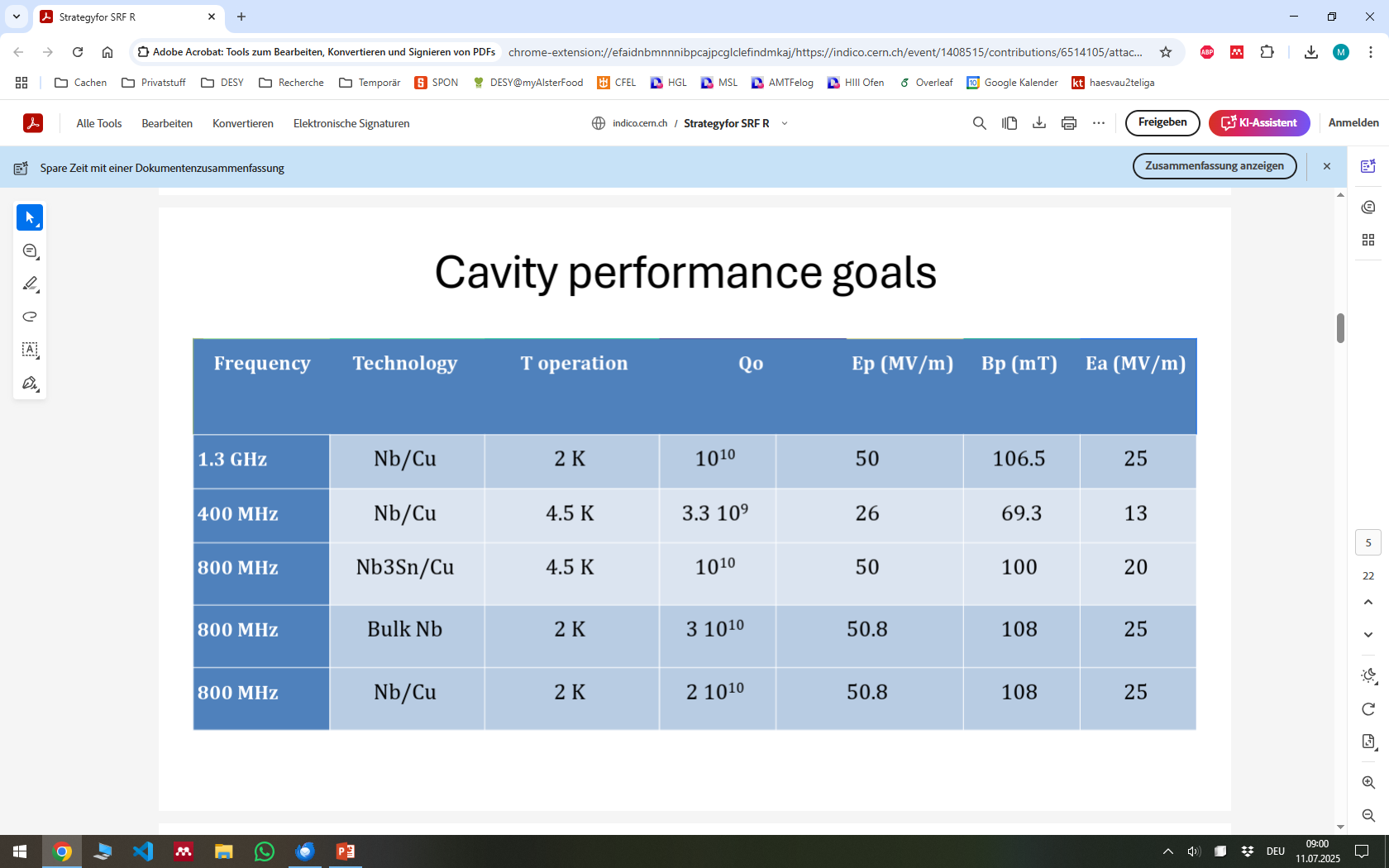 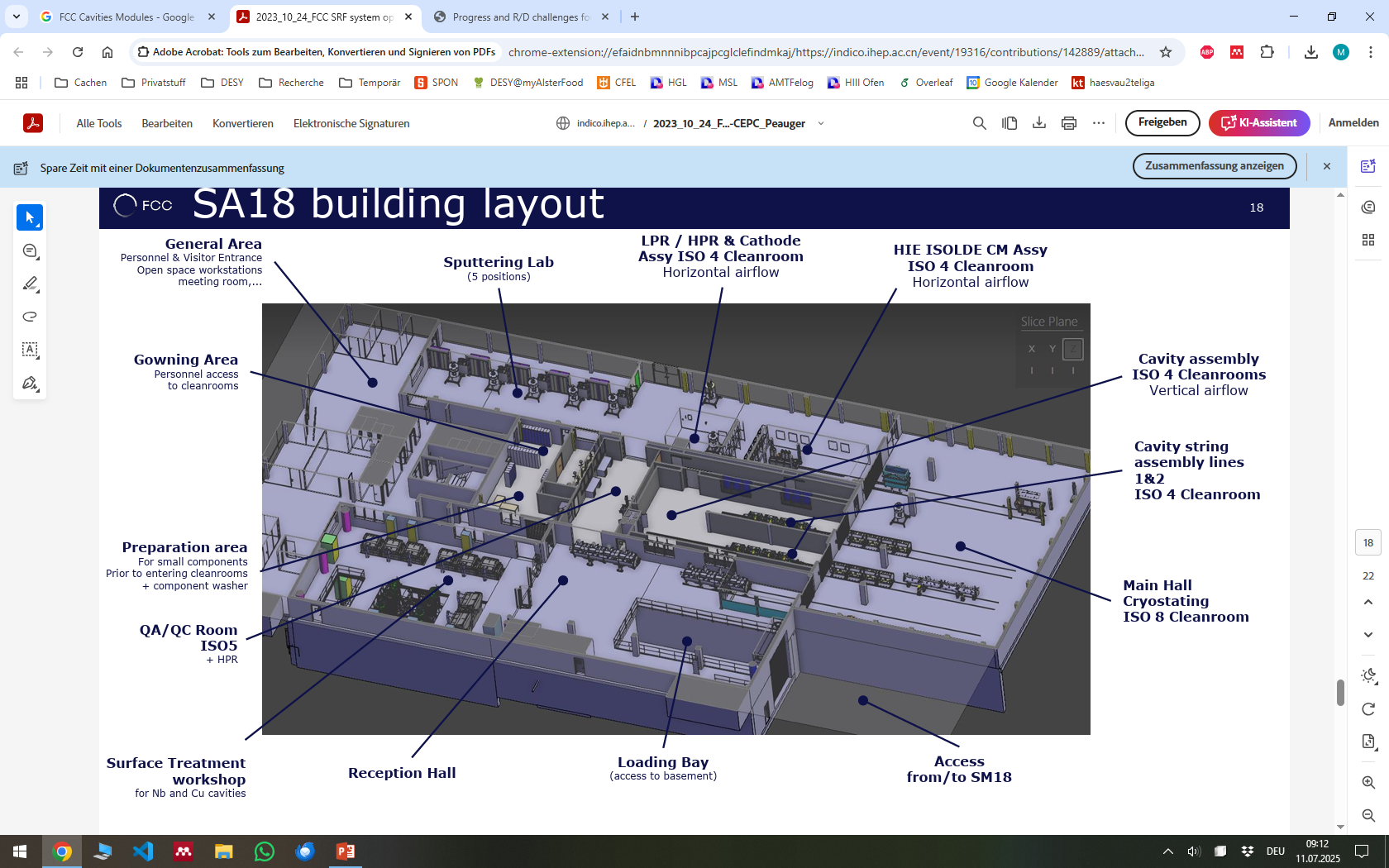 Total of ~370 cryomodules and 1500 cavities 
Actual distribution (time/spatial) depends operation
12.07.2025
Recent developments in superconducting RF.
15
ITN - who
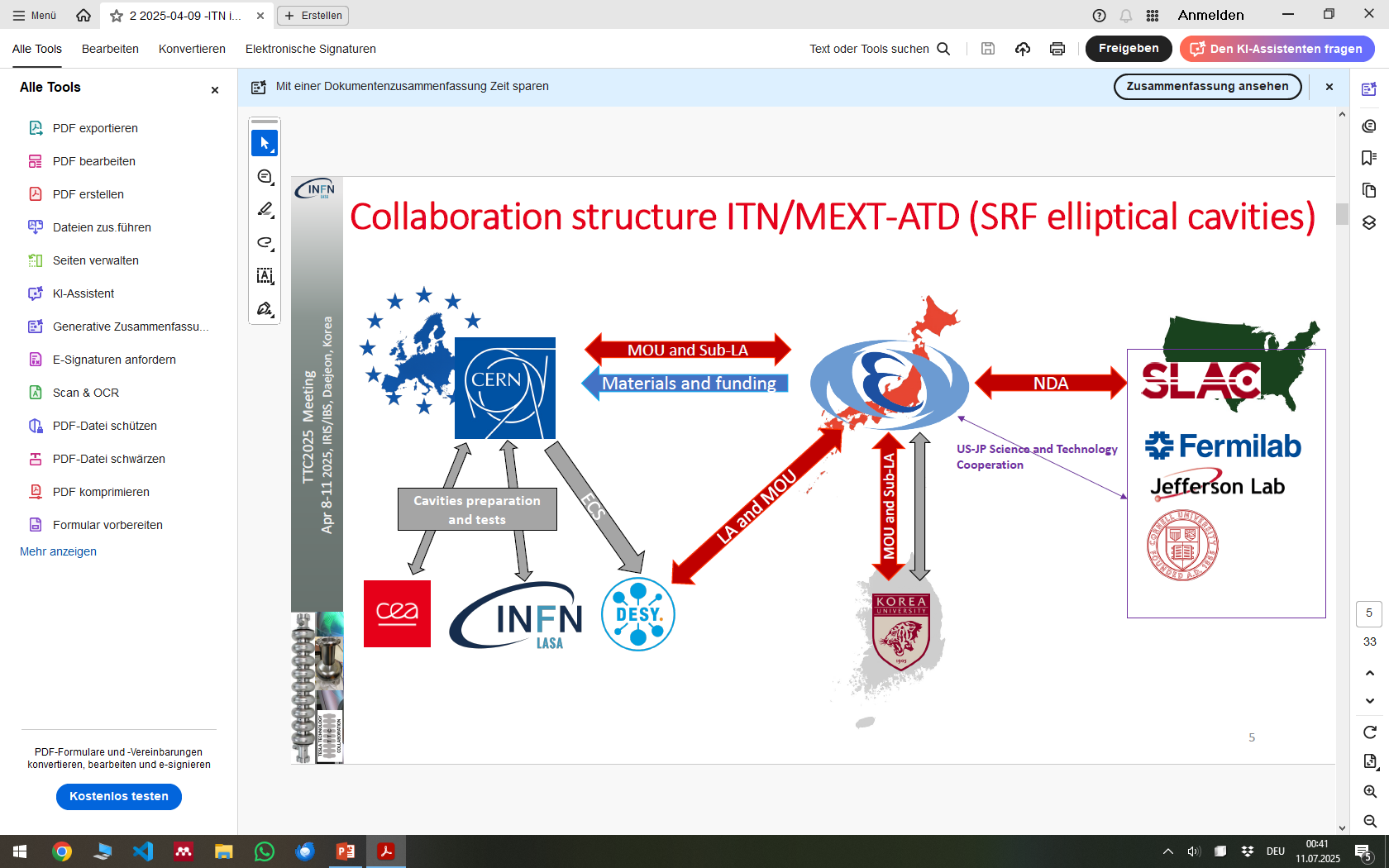 12.07.2025
Recent developments in superconducting RF.
16
ITN – what (Europe)
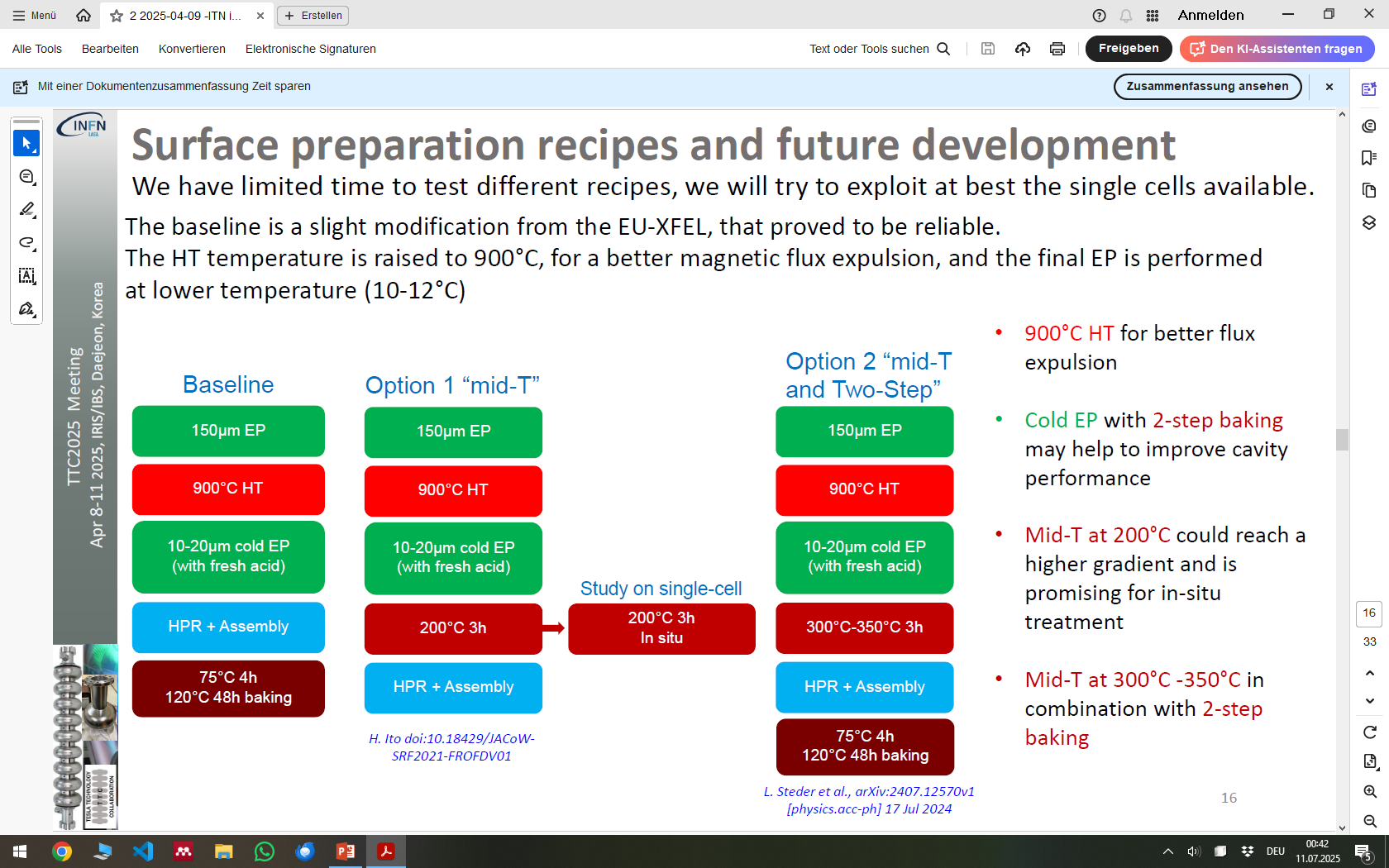 Besides recipes:
Material studies (MG)
PED
12.07.2025
Recent developments in superconducting RF.
17
Medium grain cavity fabrication
It‘s all about the flow…
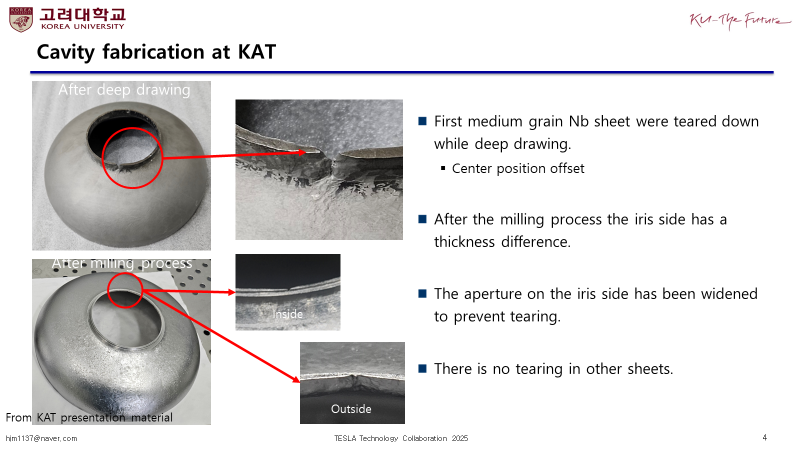 12.07.2025
Recent developments in superconducting RF.
18
Performance is comparable
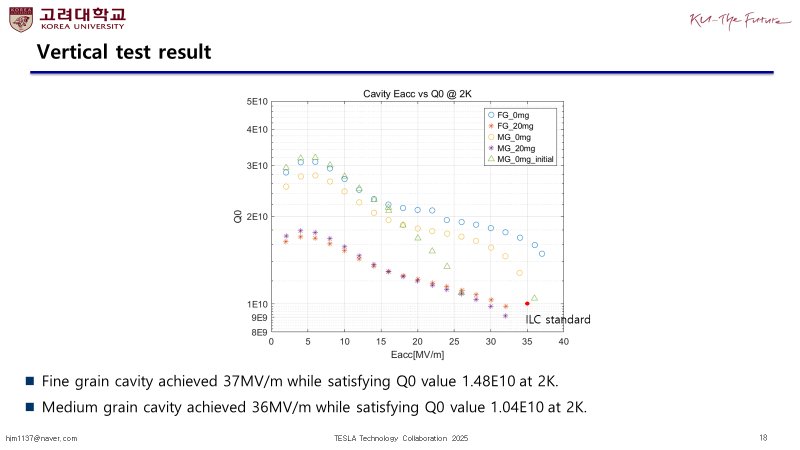 12.07.2025
Recent developments in superconducting RF.
19
Let me be pessimistic
Other „Nb“: Medium grain (ITN)
Same output for less cost

Nb3Sn? 
Not for high gradients…

Travelling Wave?
The waveguide will kill us

SIS Multilayer?
Completely theoretical so far
12.07.2025
Recent developments in superconducting RF.
20
How can we pull this off?
Significant expertise & capacities in the world

On a 5y scale: optimize new midT/lowT recipe on FG (coldEP) and bring it into the modules (EXFEL HDC upgrade)

Transfer it to industry & partners

On a 10y + X scale: proof-of-concept for TW and/or SIS – then do the industrialization
12.07.2025
Recent developments in superconducting RF.
21
Contact
Dr. Marc Wenskat / MSL
 +49 (0)40 8998-2032 marc.wenskat@desy.de
Deutsches Elektronen-Synchrotron DESY
Notkestraße 8522607 Hamburgwww.desy.de
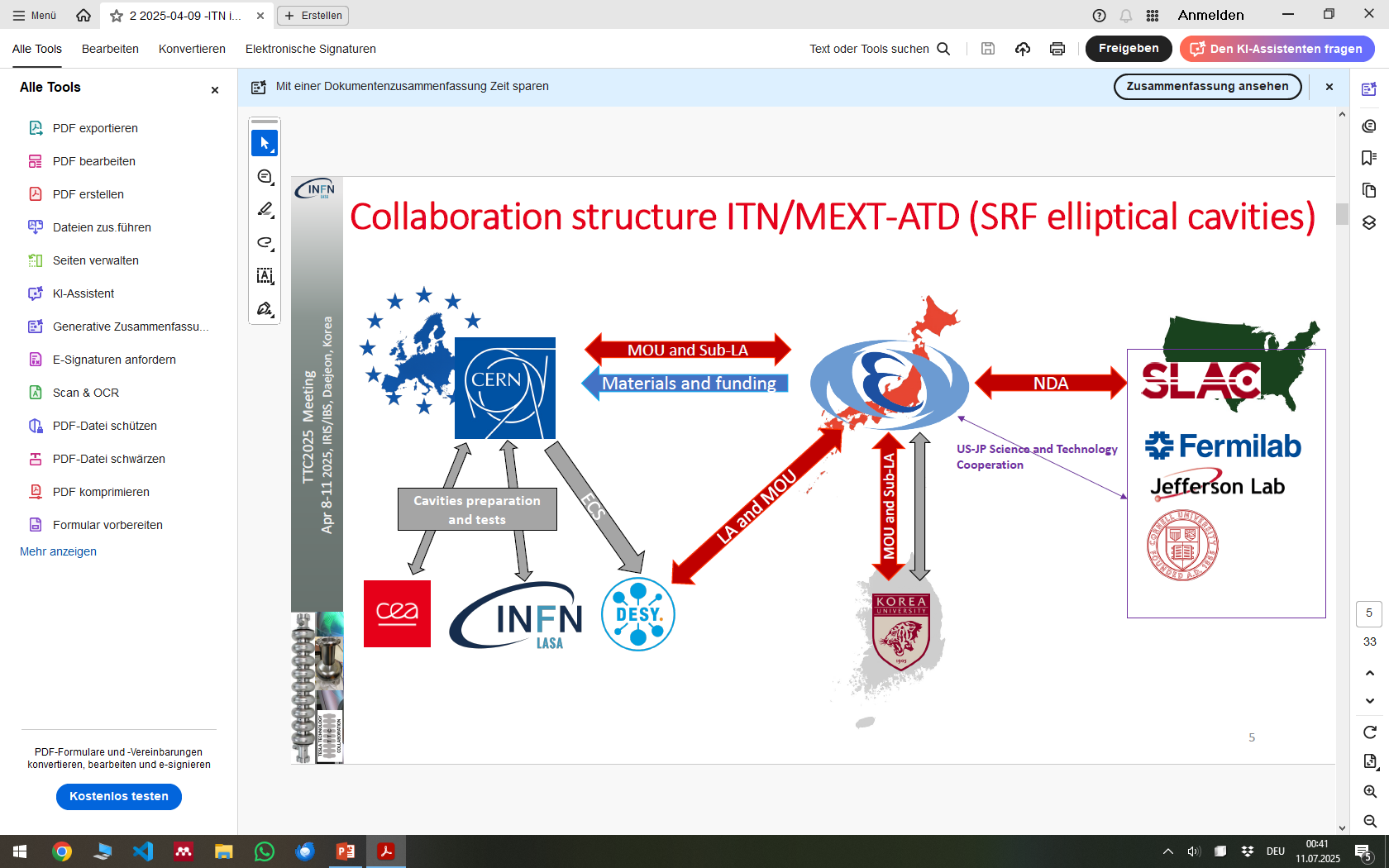 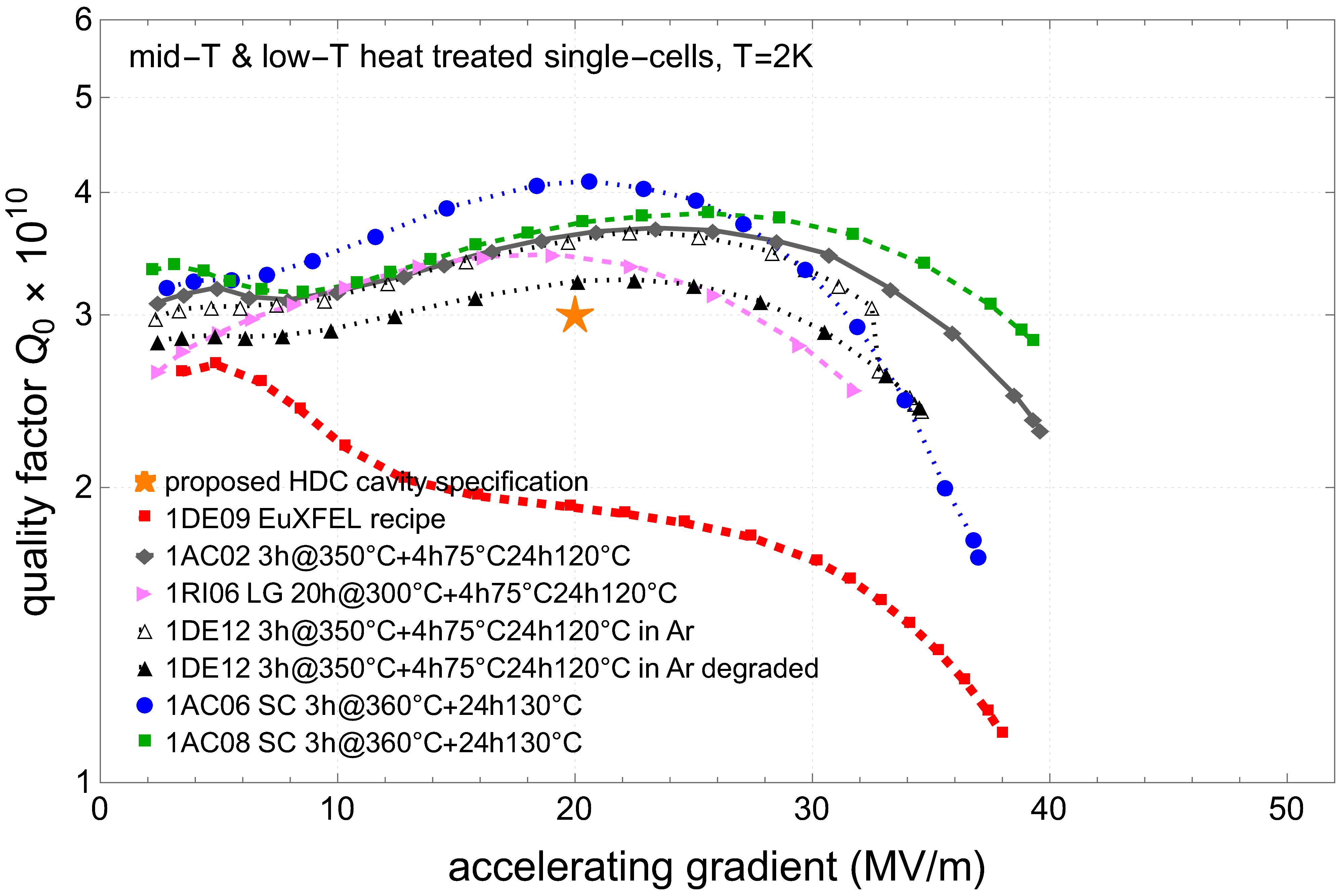 LC Spec
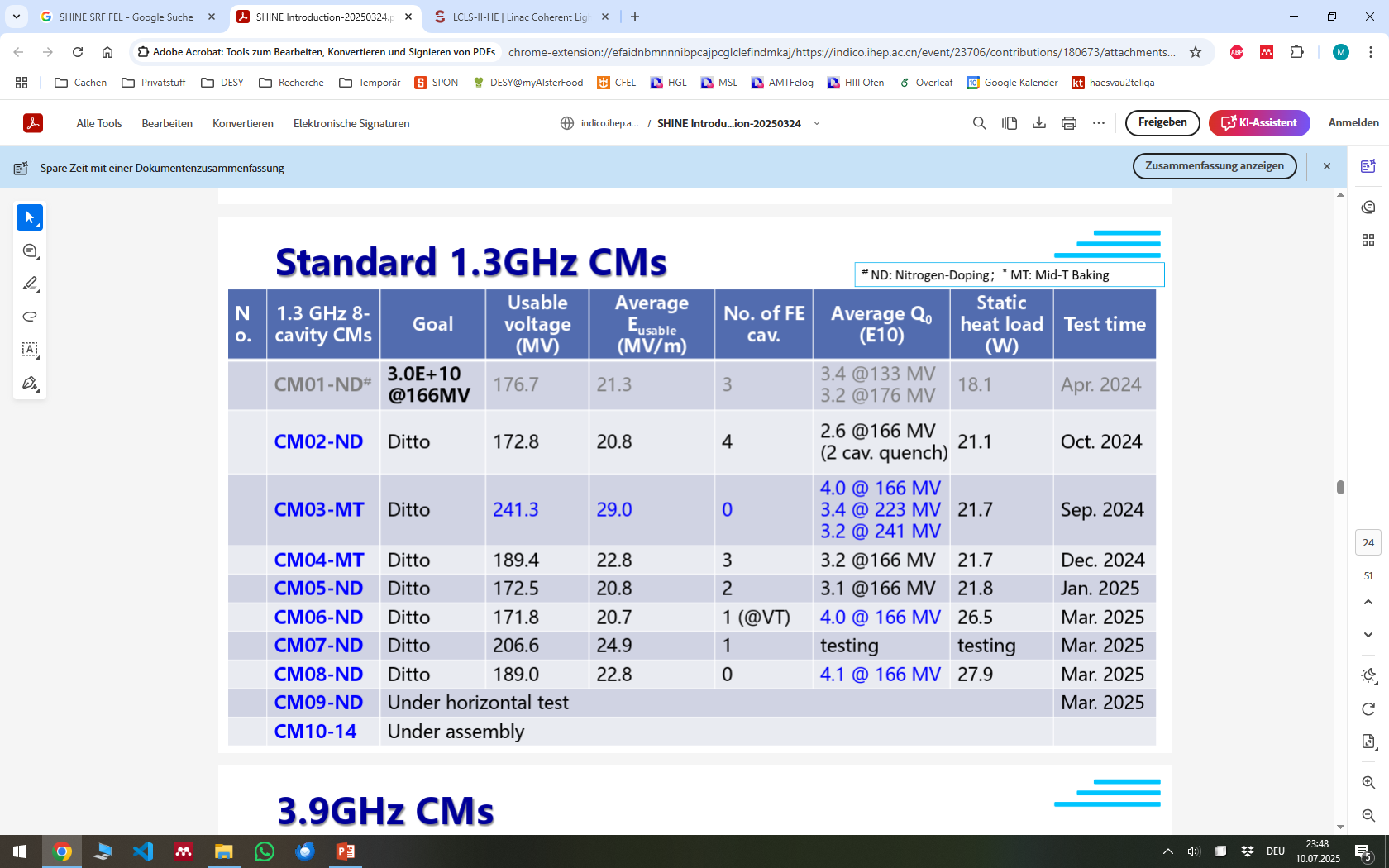 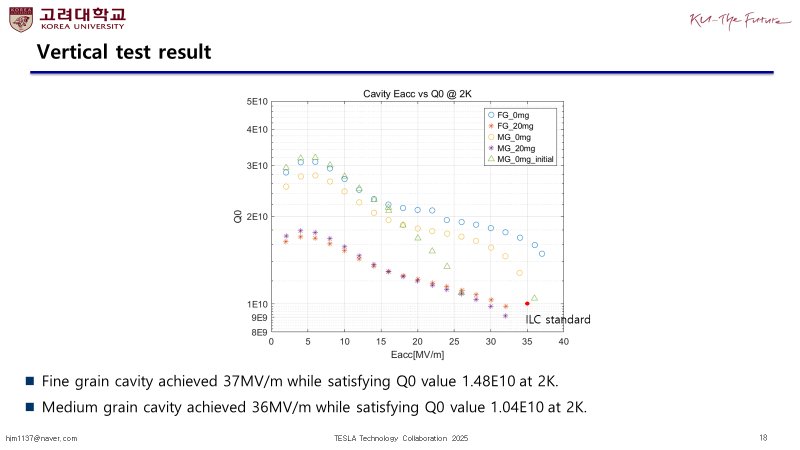